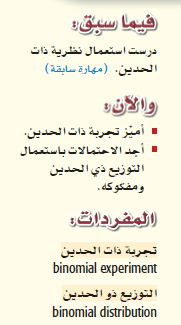 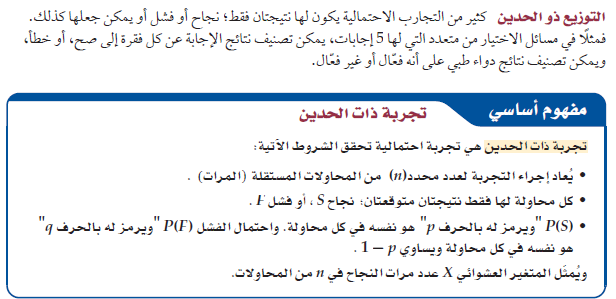 الفيديو
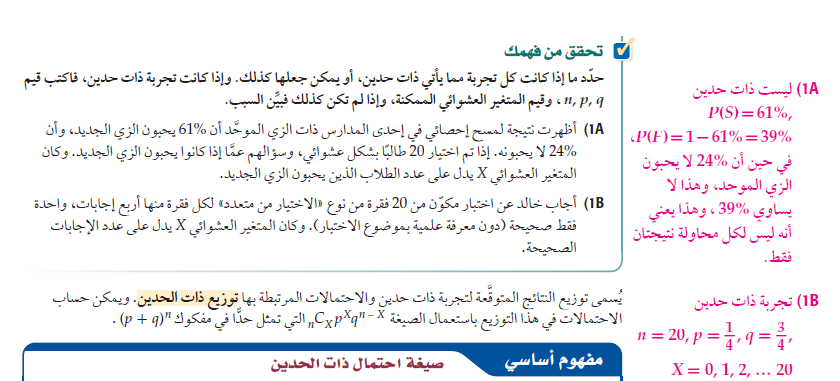 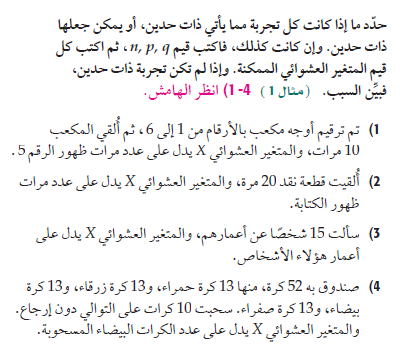 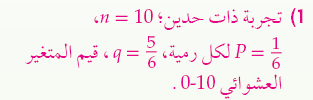 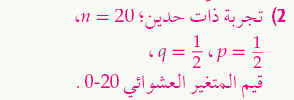 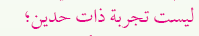 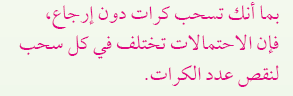 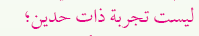 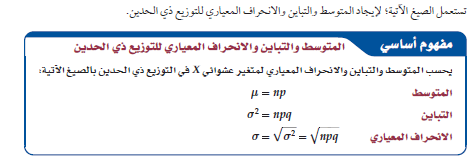 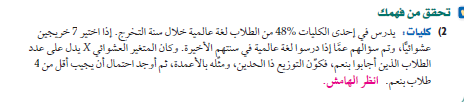 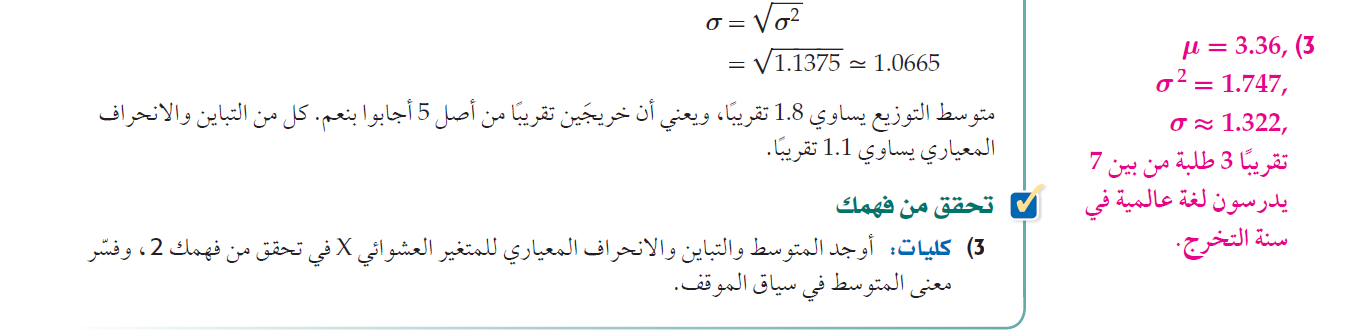 3.36= 7 ×=  0.48
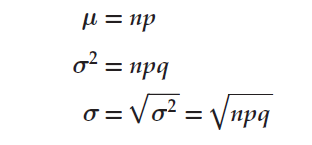 1.747= 7 ×           0.48
×=  0.52
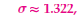 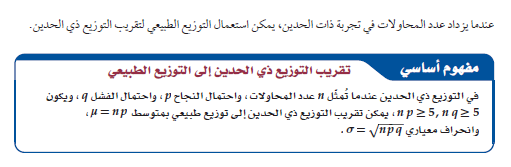 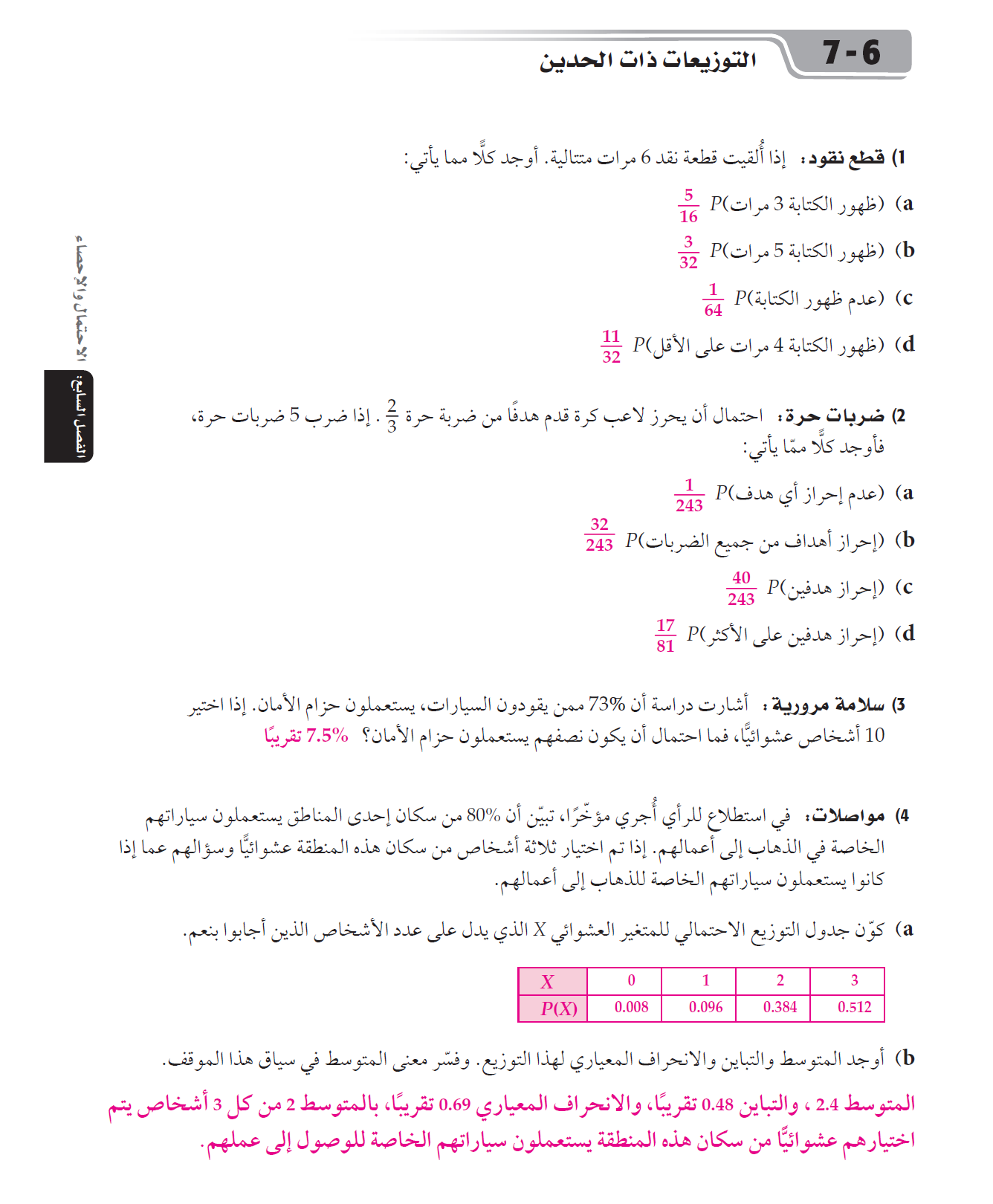 الفيديو